駐車場への入り方
1
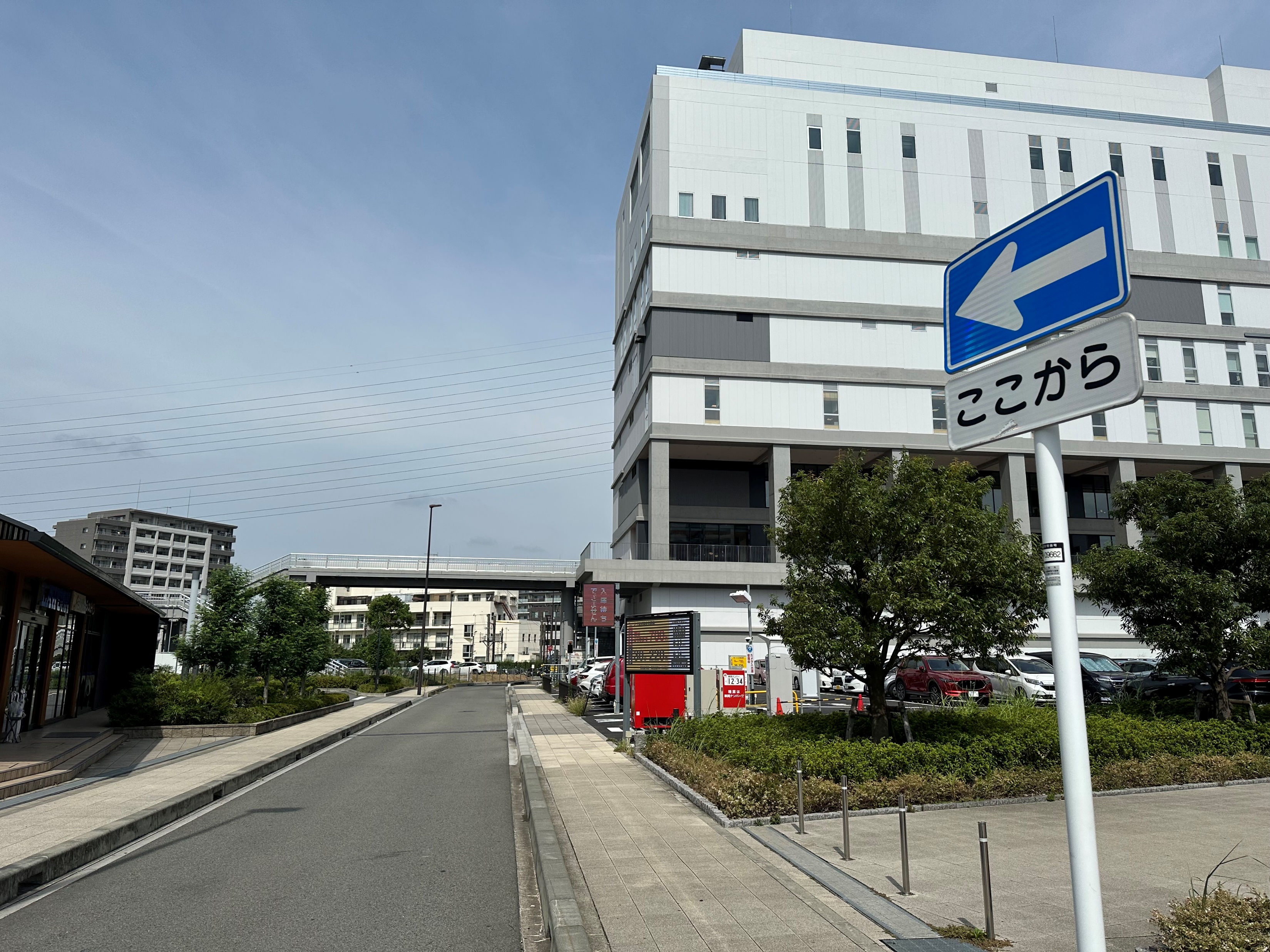 2
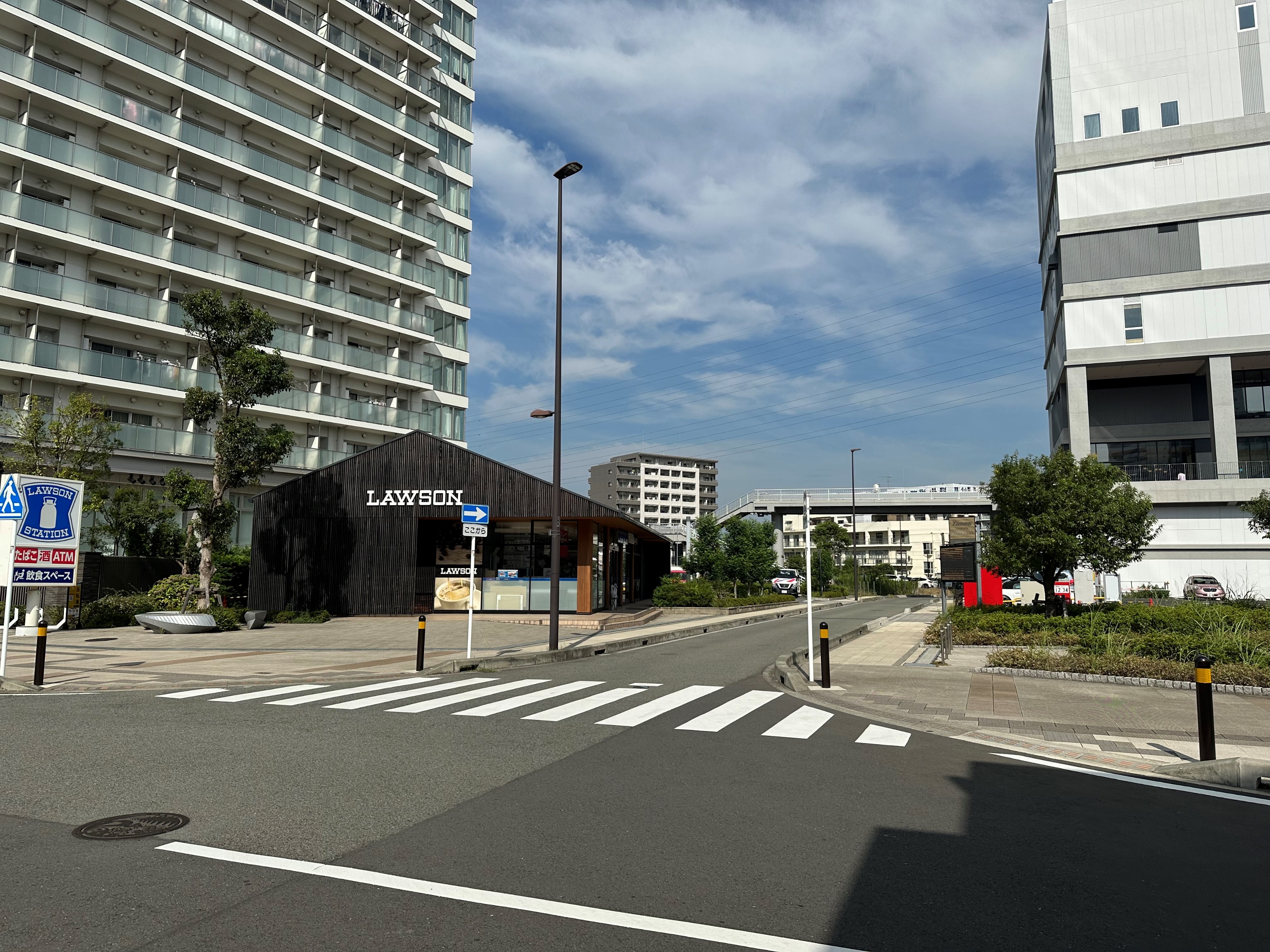 ここから一方通行です。
直進します。
ローソンが見えたら右折します。
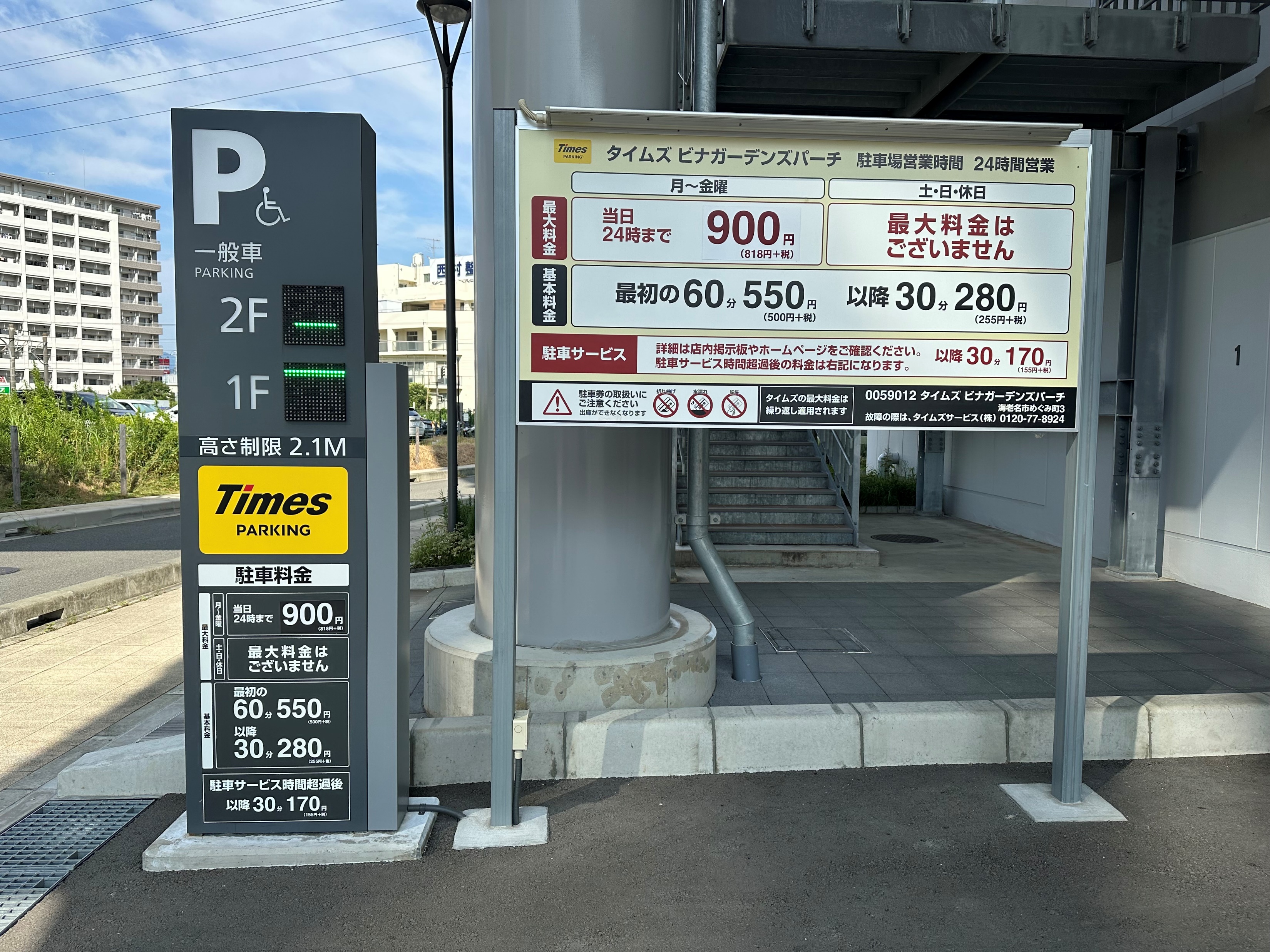 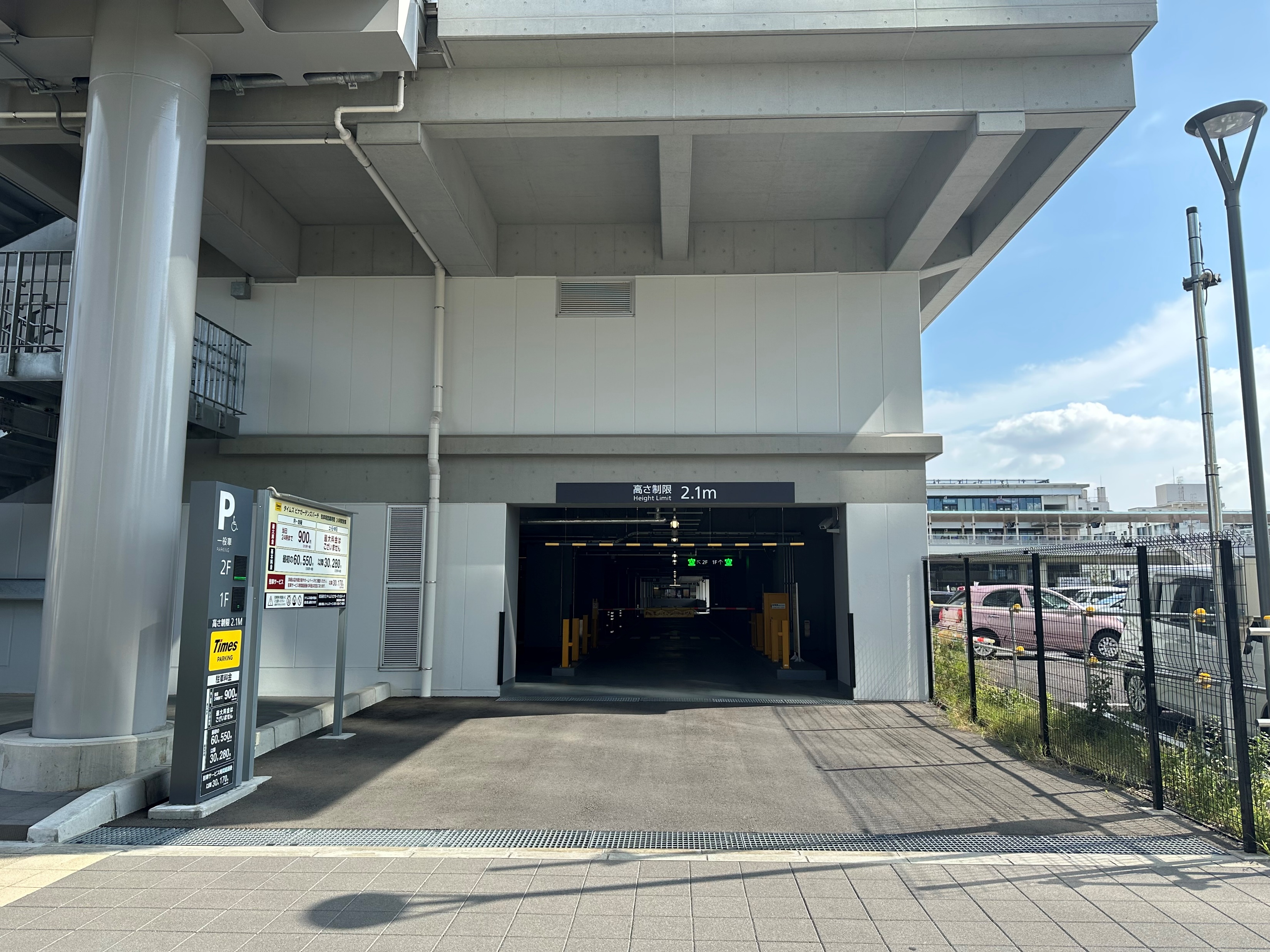 3
4
入り口へ到着です。
1階と2階が駐車場になっています。
近隣のタイムズは提携外です。
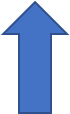 小田急線からの行き方
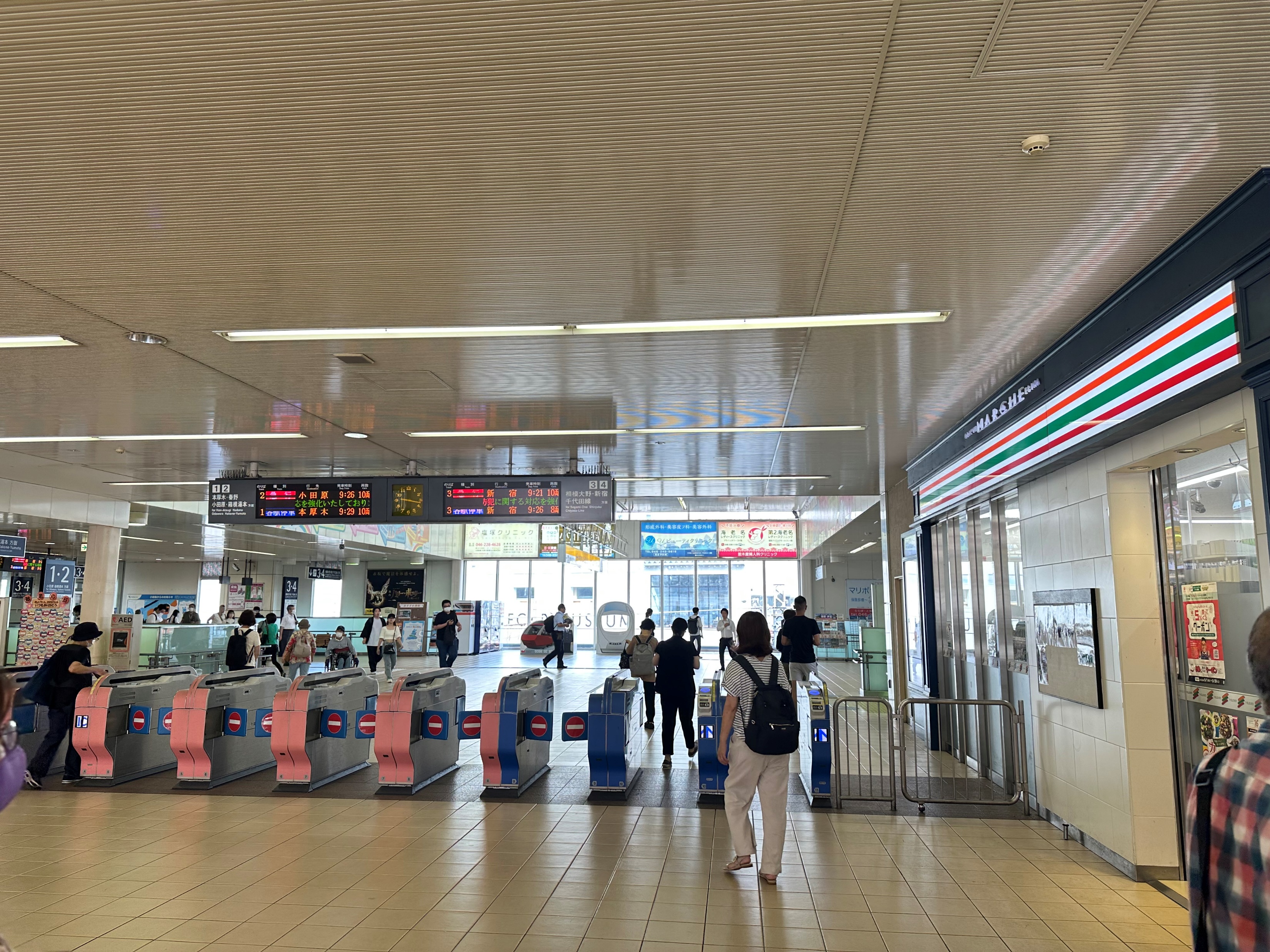 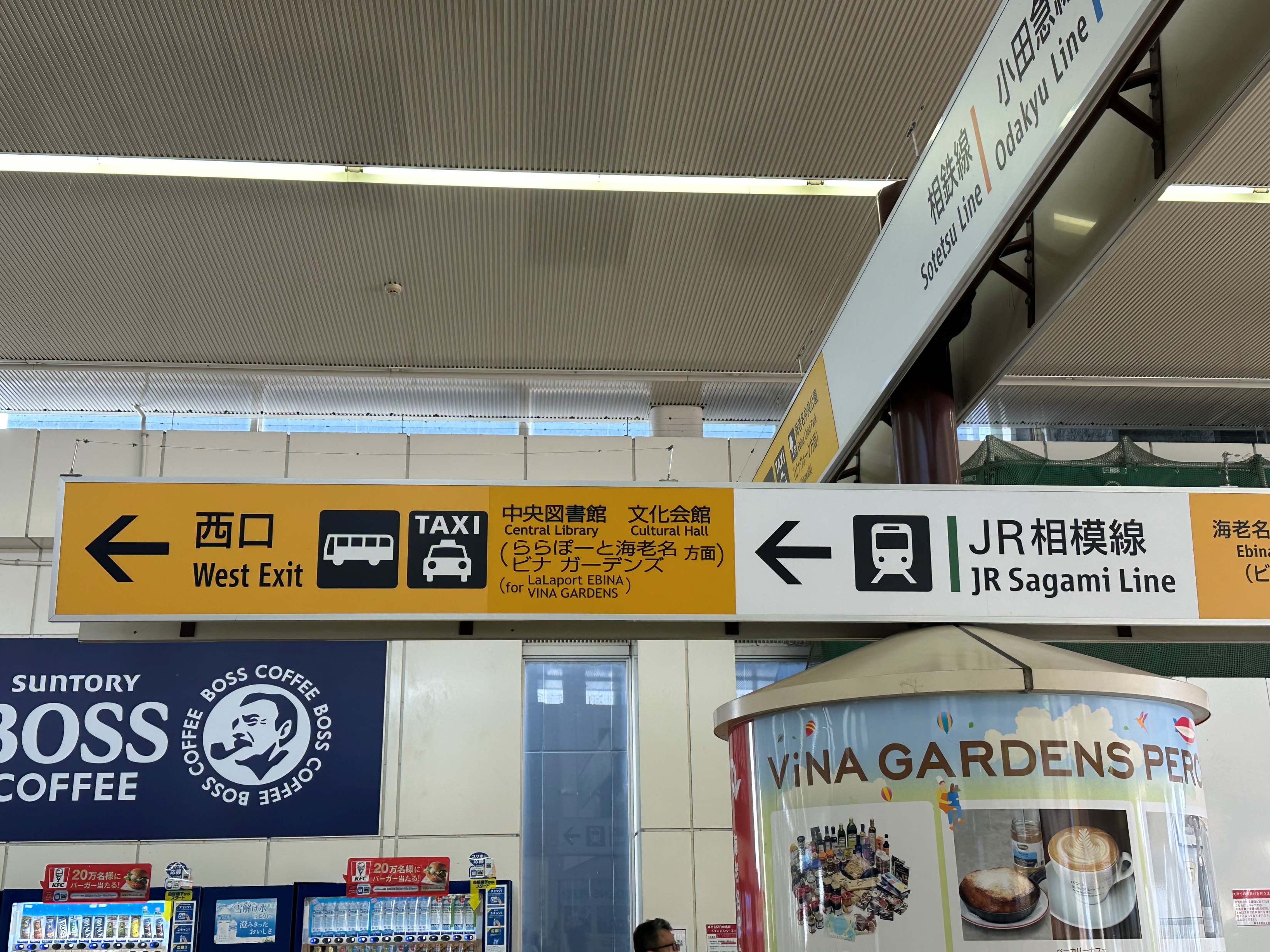 1
2
西口方面に
まっすぐに進みます。
小田急線中央改札口を出て、左に曲がります。
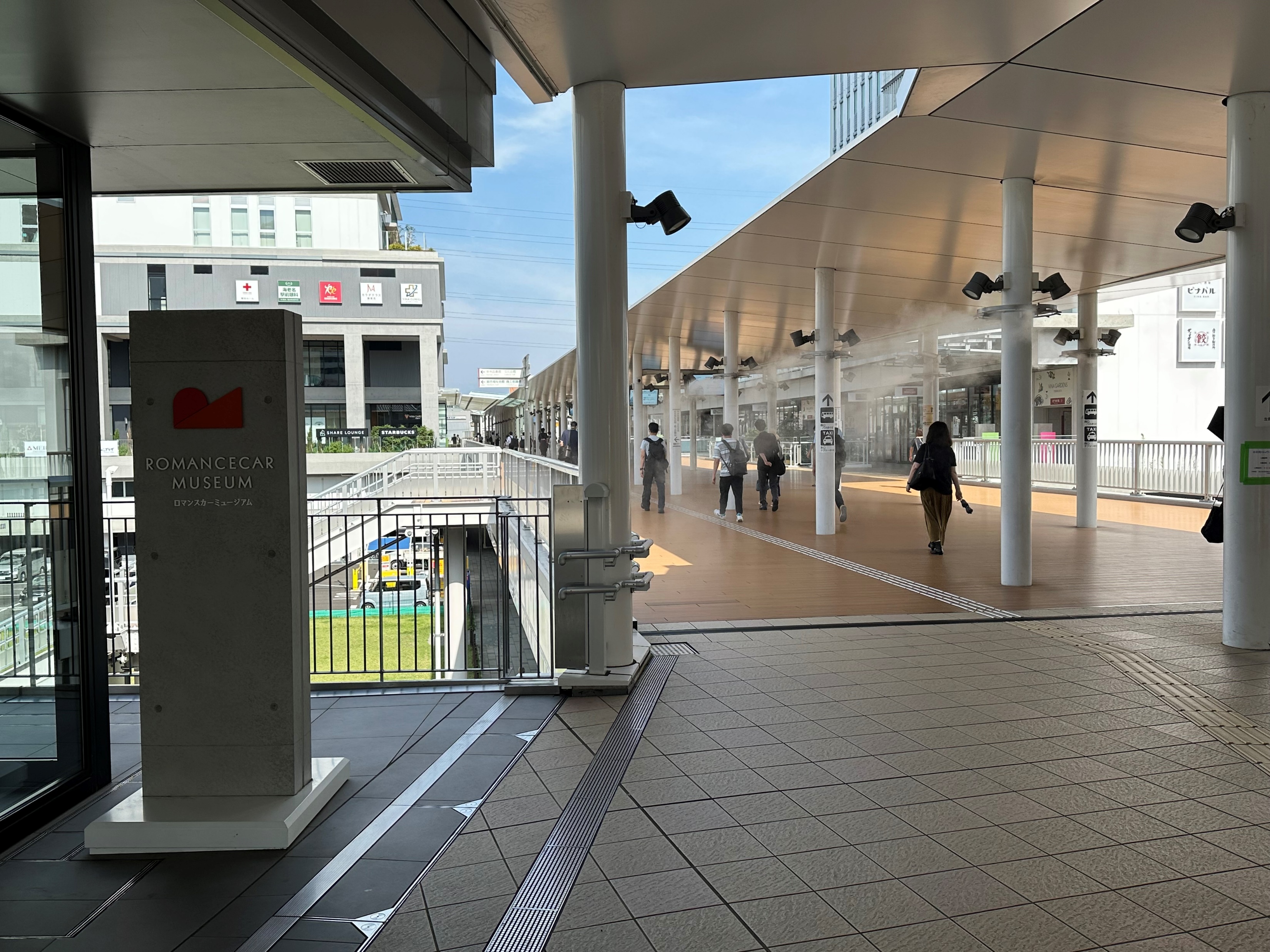 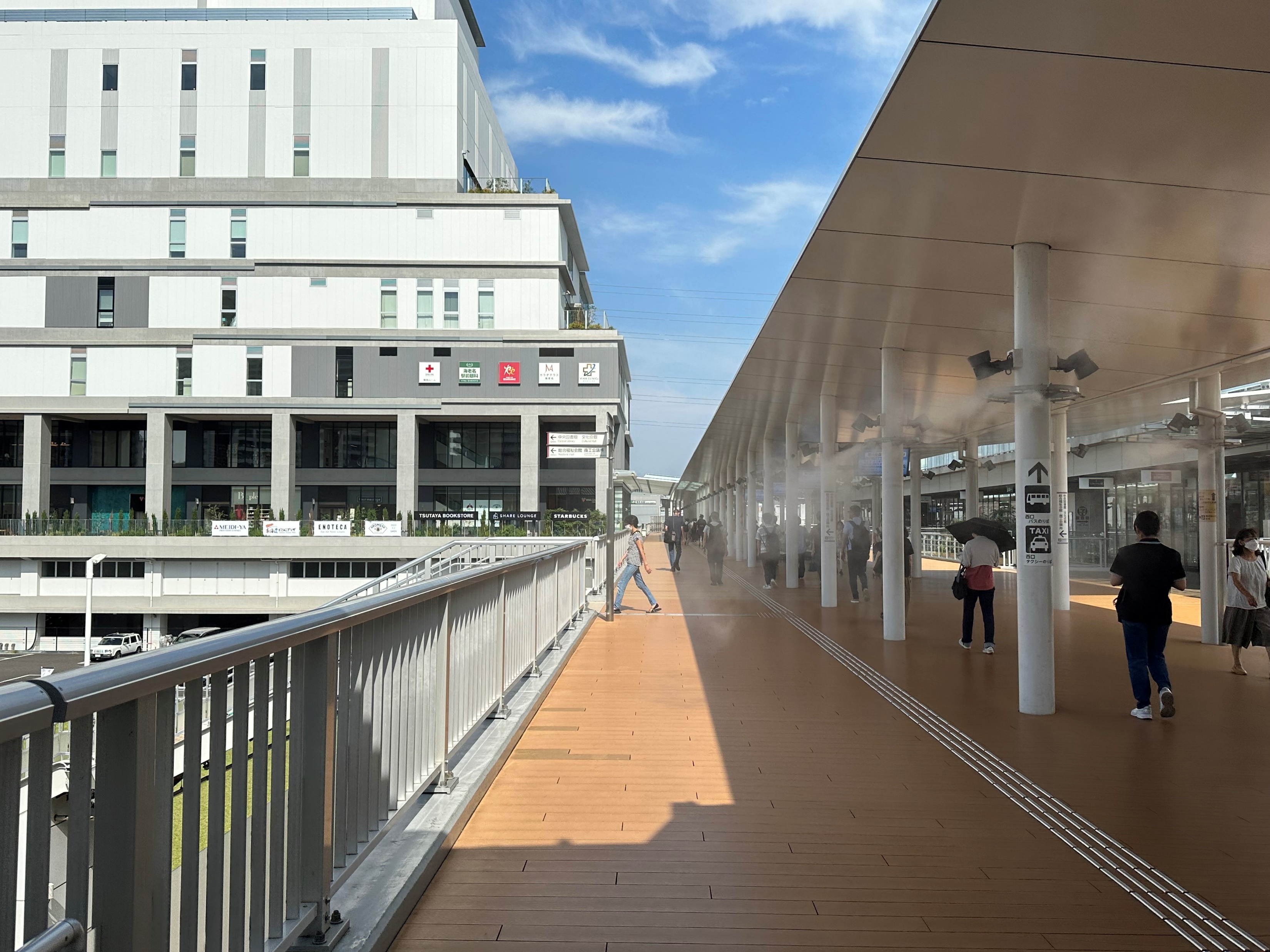 3
4
ロマンスカー
ミュージアムが
見えてきます。
直進します。
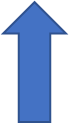 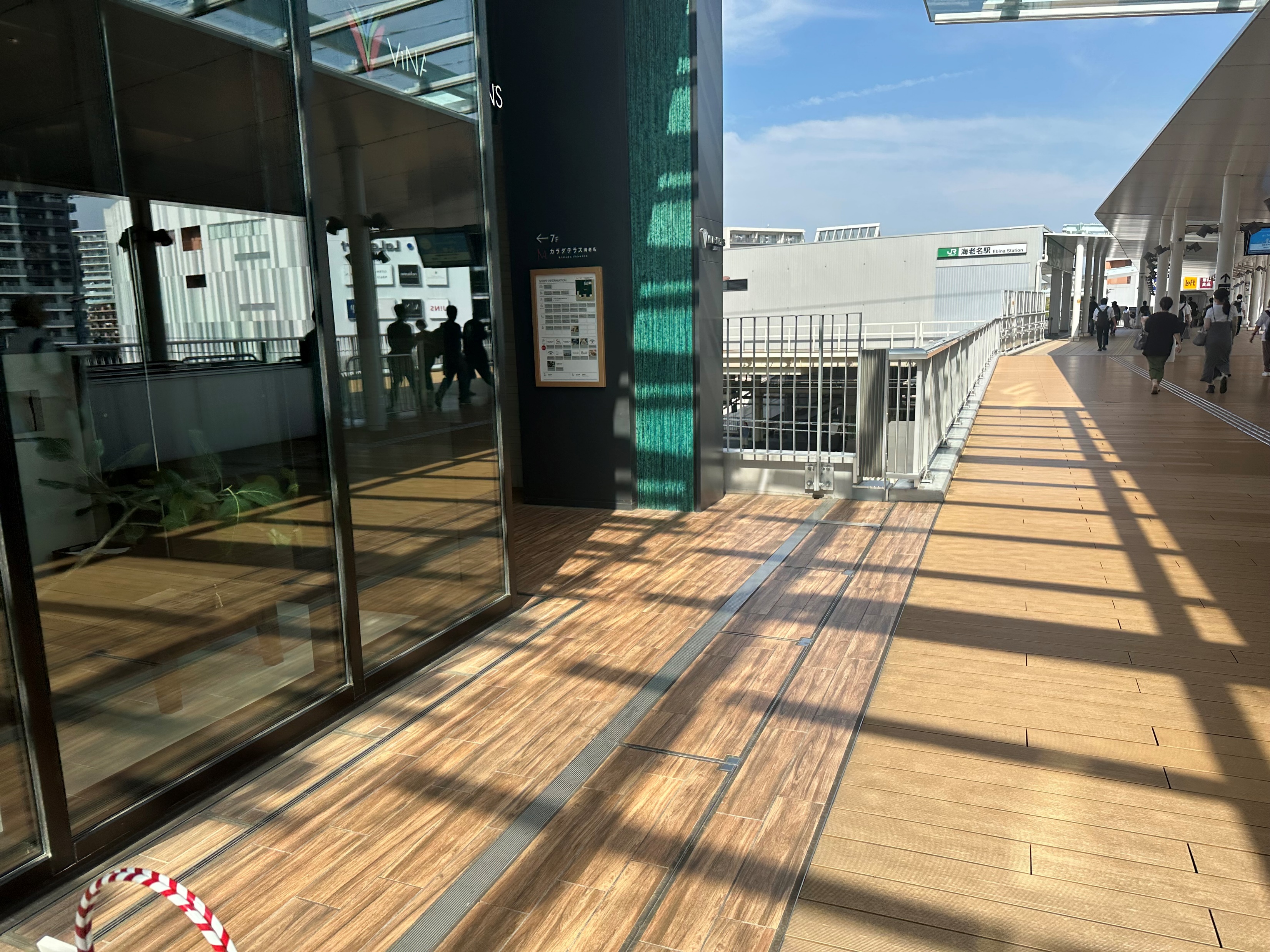 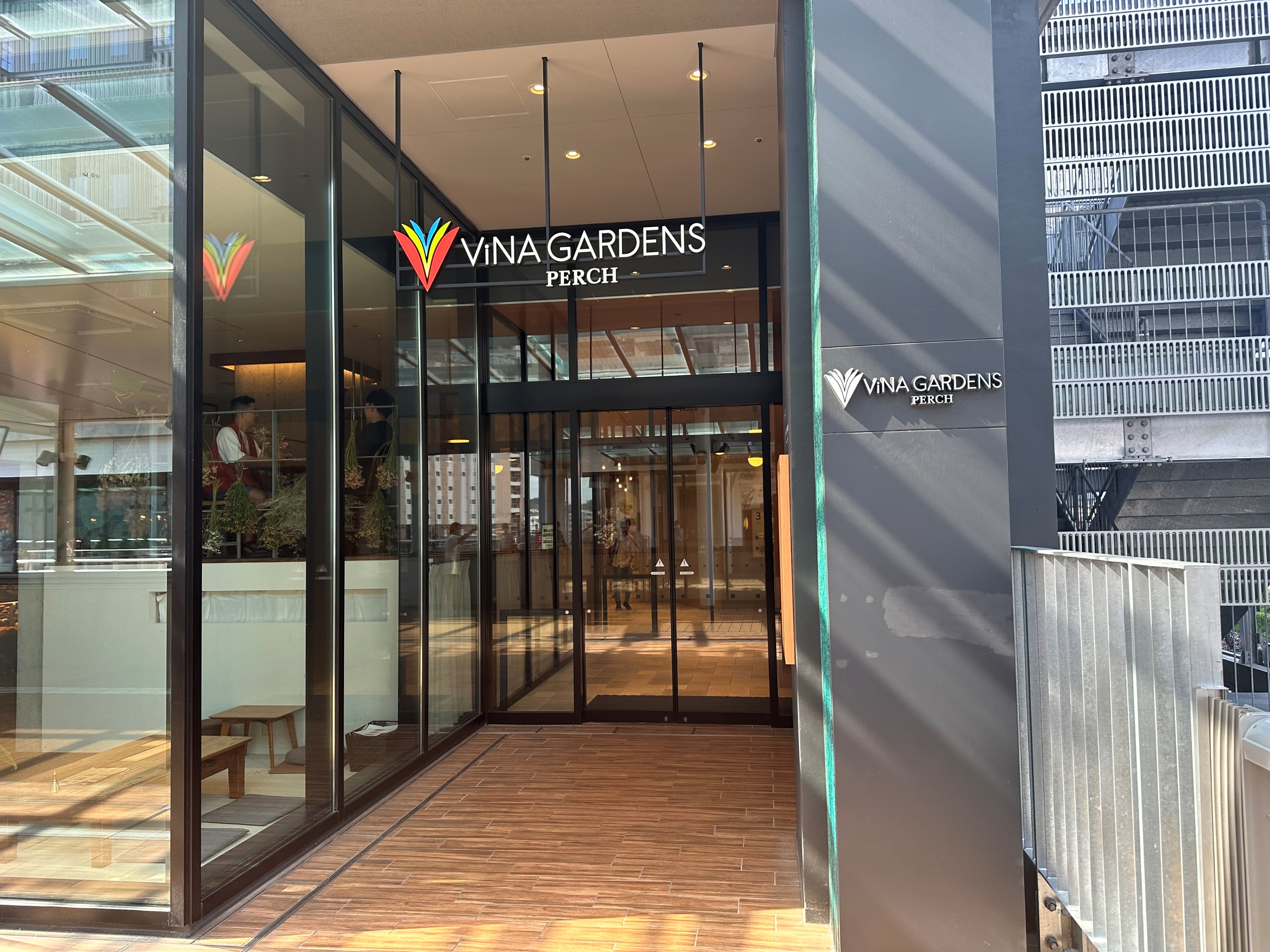 5
6
入り口が見えてきました。
入り口に到着です。
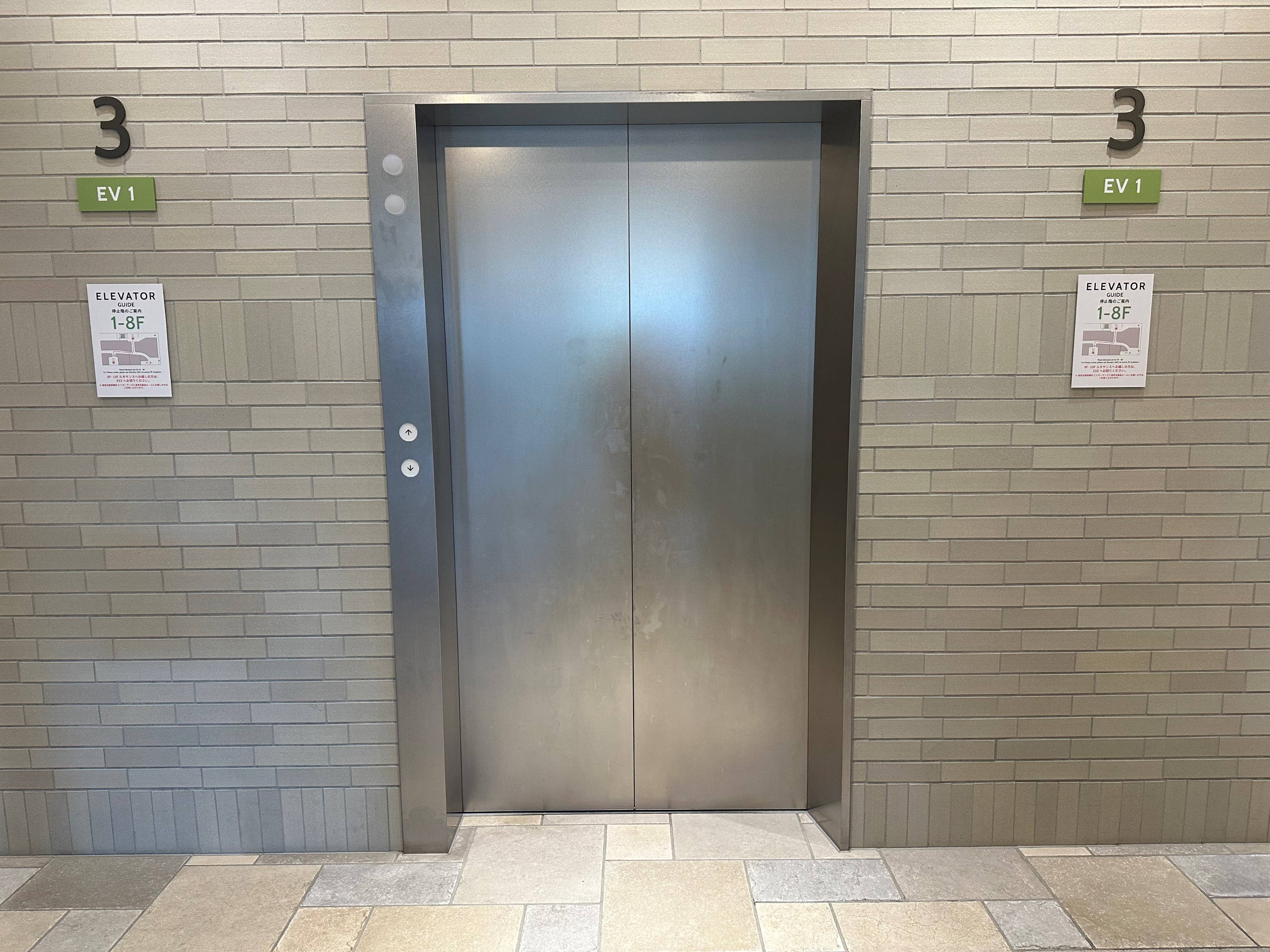 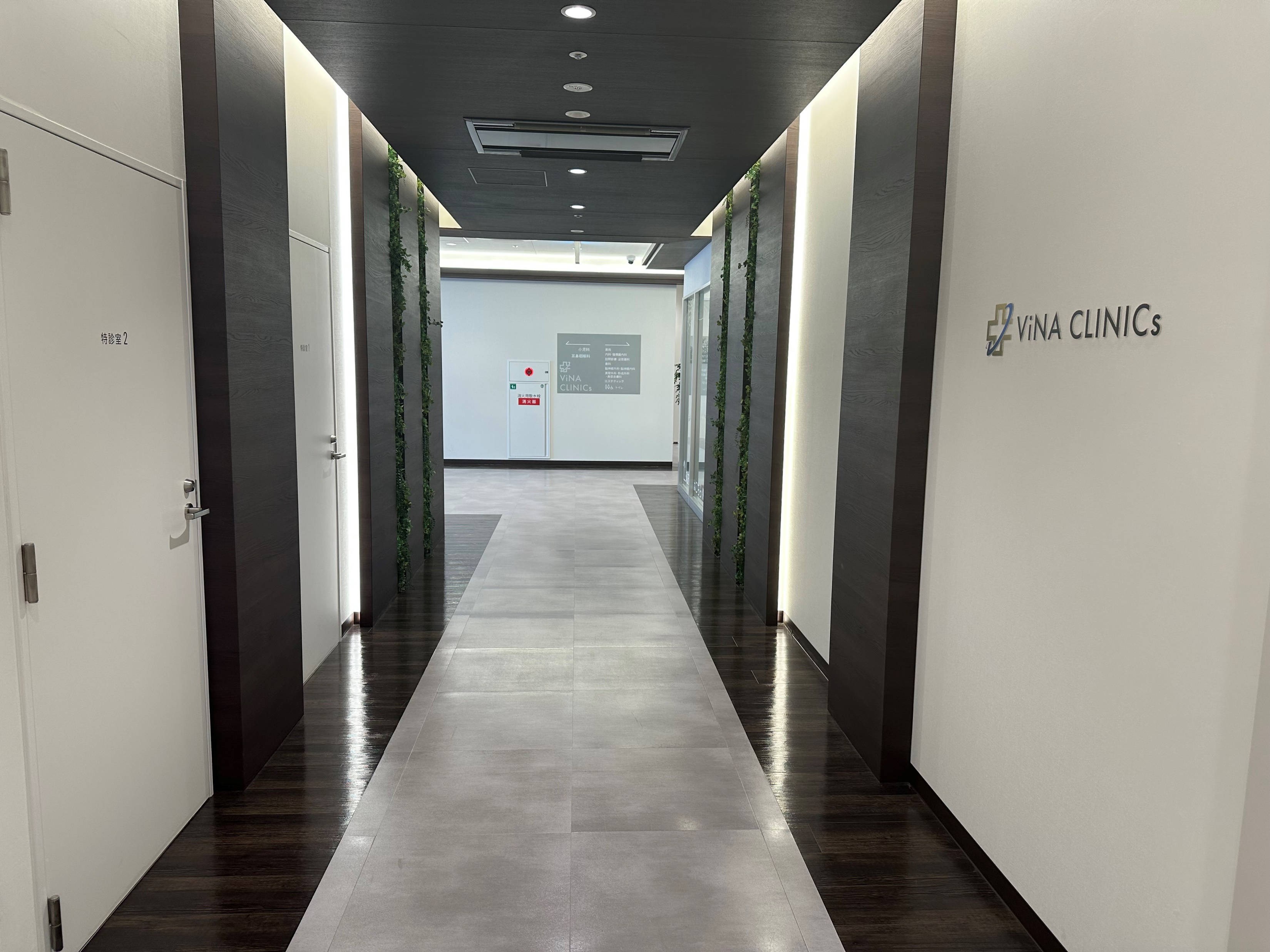 7
8
エレベーターで6階まで上がります。
突き当たりを
左に曲がります。
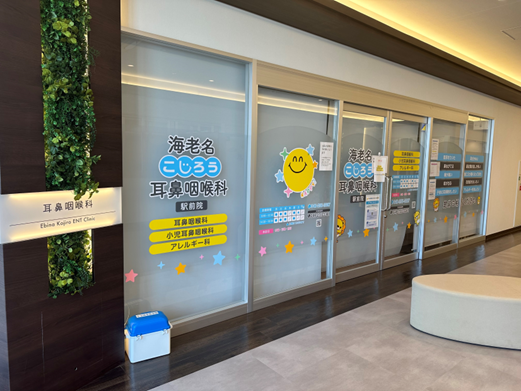 9
到着です。